BUONA  PASQUA  2020
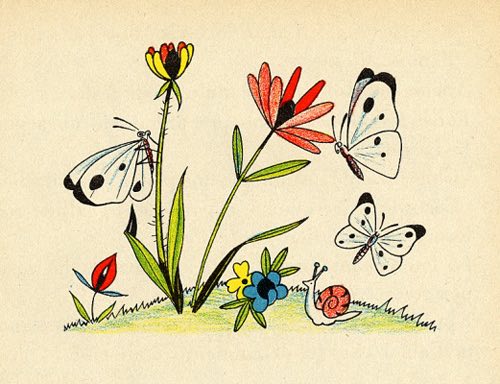 A TUTTI I BAMBINI DELL' I. C. S. VENTURINO VENTURINI
Stamani  sui prati  addormentati
son spuntati fiori abbracciati.
ma se guardo bene non son corolle colorate
son uova tutte decorate.	
Uova azzurre, verdi o rosa
esser felici ciascun osa.
Con questa semplice sorpresa
ogni tristezza rimane  sospesa .
E se le osservo anche da distanza
il cuor mio esulta di speranza.

  BUONA  PASQUA
MAESTRA  SANDRA
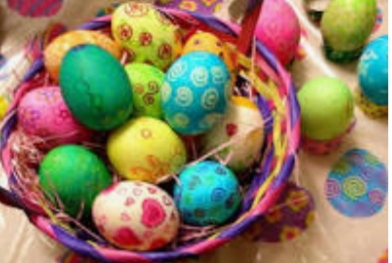 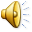